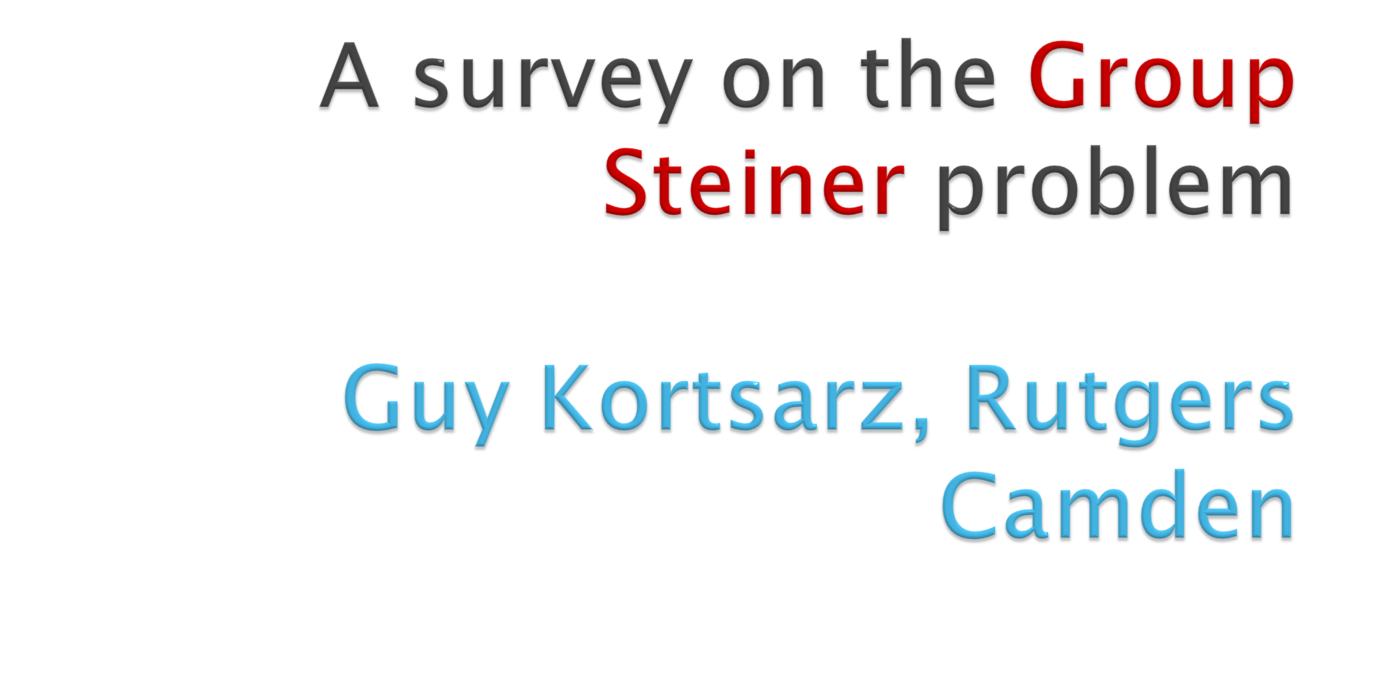 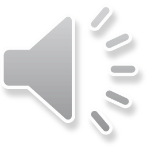 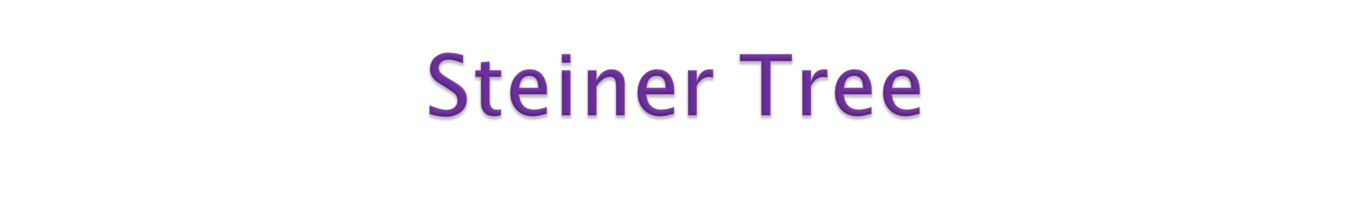 Papadimitriou about ST
‘’A rather uninteresting generalization of the Euclidean version”
I asked when I gave a talk at Bell Labs: what problem are you working on, from a practical point of view.
Answer: Buy At Bulk
Papadimitriou thinks that the  GW algorithm is not interesting? 
Greek tragedies: The worse sin is Vanity.
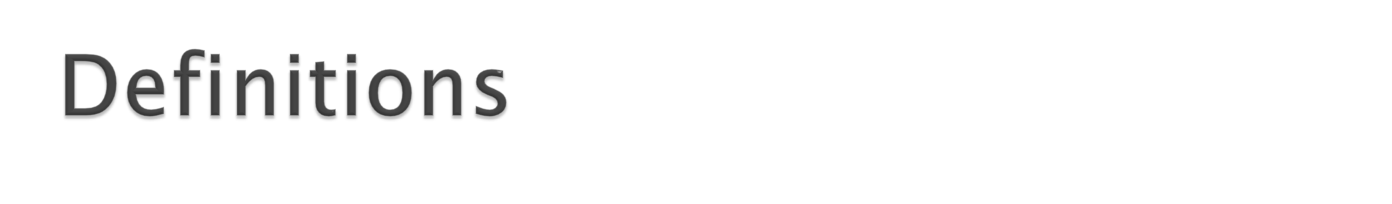 Steiner tree. Given an edge weighted graph G(V,E) and a set SV of terminals, find a min cost tree T(V’,E’) that contains all of S with minimum cost. This problem admits a constant ratio.

The Group Steiner Tree  Problem is a generalization of this problem.
GST is ST in case all groups have size 1.
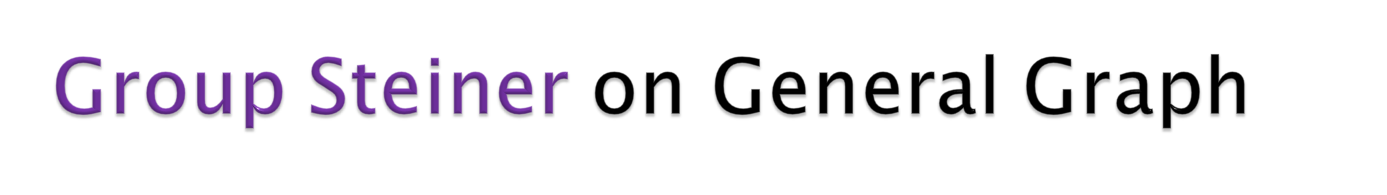 Given a graph G(V,E) with edge costs c(e) and a root r.
A group is a subset Ui of V. 
We are given k groups U1,….,Uk
The maximum size of a group is N.
A solution is a Tree T(V’,E’), rooted at r so that V’ is a hitting set for  {Ui }, namely contains  at least one vertex of every Ui
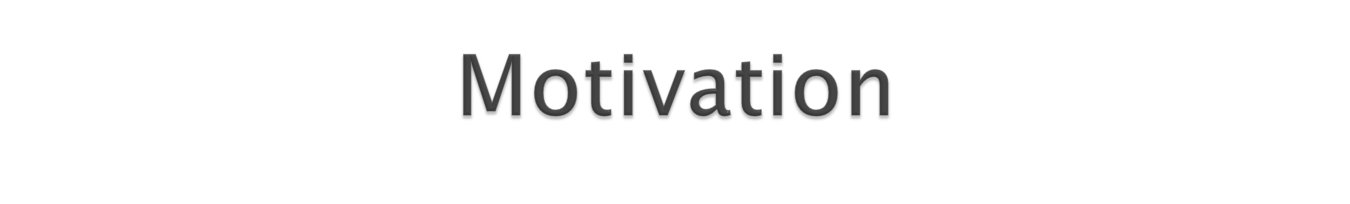 The motivation came from VLSI.
Transistors need to be connected by a tree to a central vertex r.
Every transistor can be located at different ports (the group).
Once you choose the port per transistor then you need to choose a tree and connect to r.
In practice low degree are very important for layout and routings.
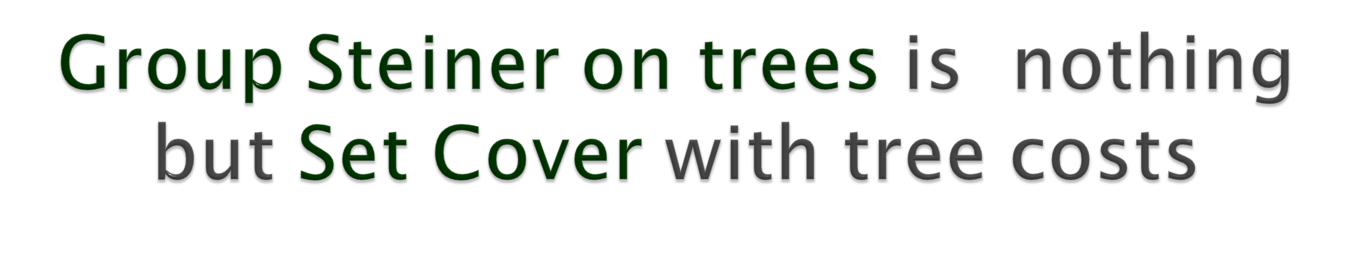 3
3
2
10
1
1
1
1
1
1
1
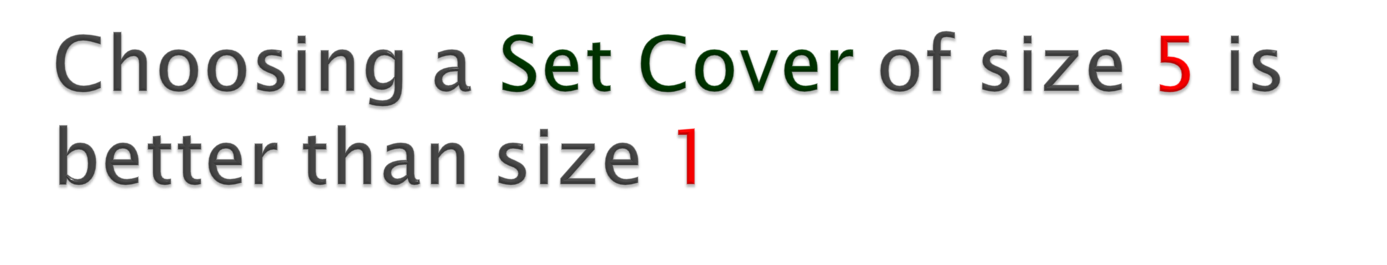 3
3
2
1
1
1
1
1
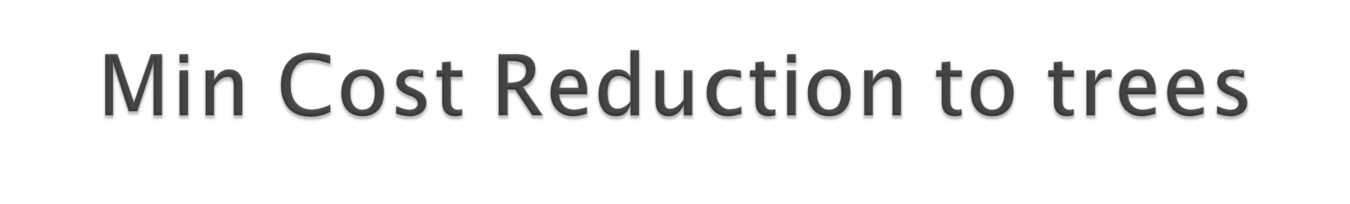 Fakcharoenpho Rao and Talwar
A graph can be mapped to distribution of trees.
The expected  distance an edge (the distance between the two neighbors) does not go down.
The expected distance of an edge grows by at most O(log n) factor.
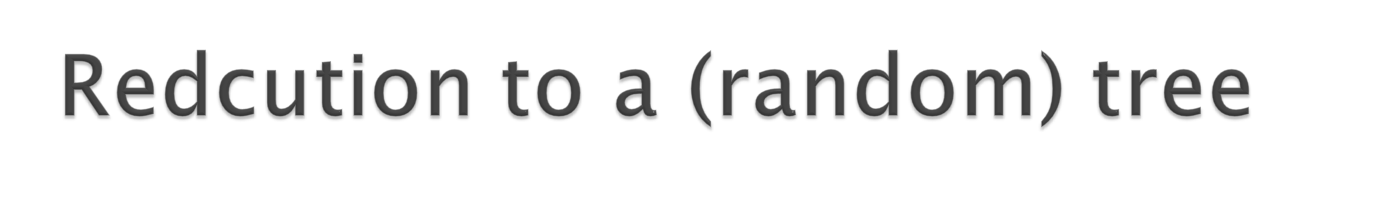 This means by linearity of expectation that the expected optimum is only O(log n) larger than the optimum in the graph
Thus one of the trees has optimum cost at most O(log n) times the optimum of the graph.
This is a reduction from a graph to a tree!
On trees [GKR] gave a beautiful algorithm.
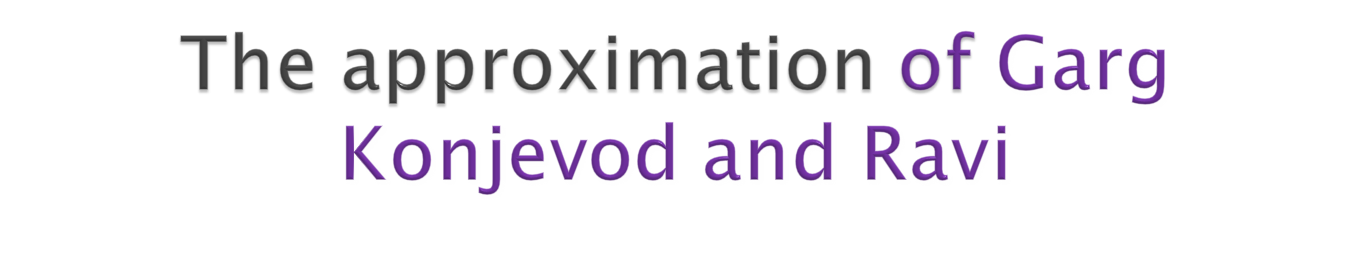 Set capacities ce  on  edges

The capacities should allow a flow of 1 from all the terminals of  gi to r

Edges are rounded w.p   xe/xp(e)  probability 
   which gives telescopic multiplication

An edge e connects to the root  w.p xe
Expected cost optf =xece
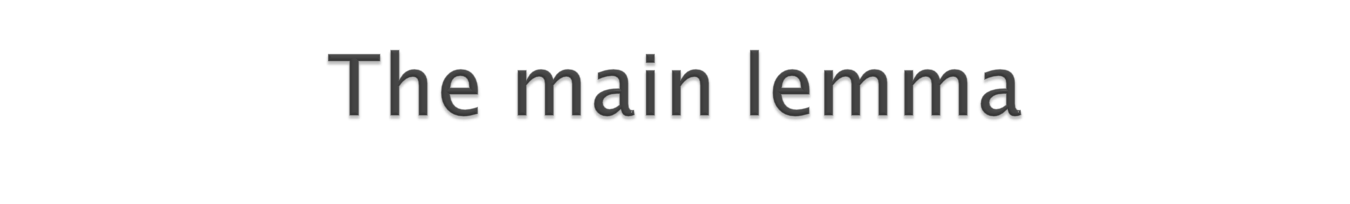 Every group is covered w.p at least 1/O(log N)

Thus O(log N*log k) rounds suffice to cover all groups with high probability.

Which gives a ratio of O(log N*log k) 

For general graphs O(log N*log k*log n) 

The analysis is not that hard and is nice.
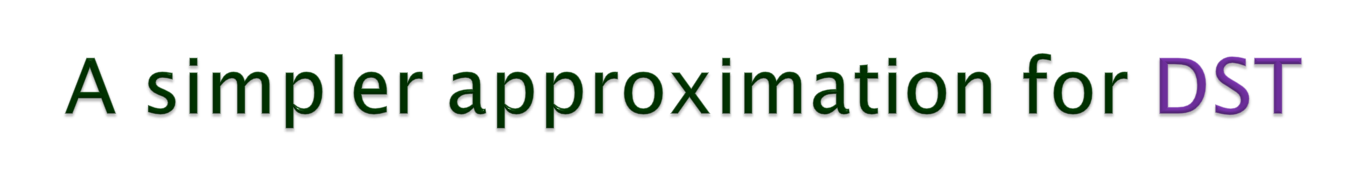 Recursive greedy not easy to understand.

An important theorem by Zelikovsky:

Take transitive closure. 

Among all trees of height at most  1/ there is a solution of cost at most 
   1/ * n 1/ times the optimum.
Zelikovsky’s height reduction
If you are willing to loose (1/ε) n1/ε  factor, we are able to reduce the height to 1/ε.
First you need to take the transitive closure. Say that you have a  approximation for height 1/ε. 
This implies a ˖(1/ε) n1/ε  approximation ratio.
We will, present in the next slide the non recursive greedy algorithm.
We will later use the fact that there is an O(h˖log m) approximation. for the problem with h the height of the tree.
Reduction of Directed Steiner Tree to Group Steiner on Tree Inputs
1)Take the transitive closure 
2) Let  p be a path of length at most 1/ε from the root r to one of the terminals t 
3) Build a new graph H with all such  p as vertices.
3) Join p to p’ by a directed edge in H,  if p’=p+e so that e is the last edge in p’.
4) Make a group of all paths ending with a terminal t.
5) Apply the algorithm for Group Steiner on tree inputs to approximate the problem in 4.
Analysis
Let ε be a  constant. By Zelikovsky all the paths from r 
of lengths at most 1/ε in the transitive closure  have a 
solution with penalty  (1/ε) n1/ε. The best ratio for the 
the 1/ ε  height problem
is   1/ε˖log m and in total  (1/ε)2 log m˖ n1/ε   ratio.
The time is polynomial in n1/ε   hence  polynomial time.
Putting ε=1/log n gives O(log2 n˖log m) ratio in Quasi(p) 
time. In 1998 Charikar et al said this may be an indication  that Directed Steiner Tree  has  polylog ratio in polynomial  time.
Things change
To the best of my knowledge, the first to prove the
following were Chekuri and Pal:  under the ETH,
P≠Quasi(P).
Chekuri was in the original Directed Steiner Tree
paper. I suspect that with time he became less
optimistic about Directed Steiner Tree than in 1998. 
The ETH implies that it maybe that the  polylog
ratio can be done in Quasi(P) time but not in Poly
time.  Extensive efforts to give a polynomial time
polylog ratio for Directed Steiner failed.
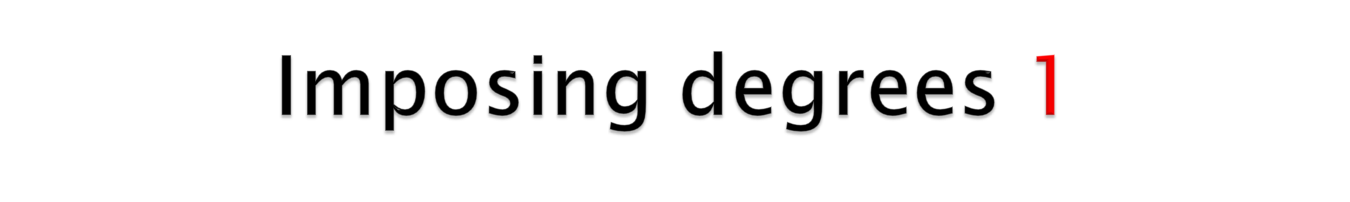 Consider Steiner Tree with a subset T V of the terminals. For some subset L we want degrees exactly 1.  For uL make its neighbors a group gu .  The vertex u can be removed.
u
N(u)
w
z
v
x
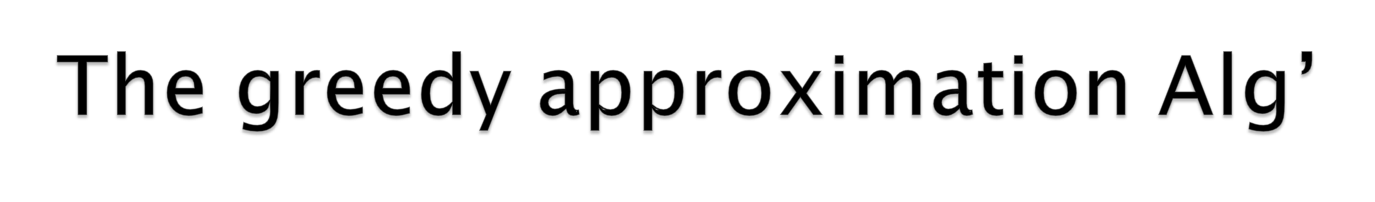 Chekuri Even and Korstarz, recursive greedy algorithm for GST.
We “improve to the worse” GKR by giving 
  (log n)(2+) ratio.
The reason for the algorithm is that its greedy purely  combinatorial. Solves an open problem of GKR
But also seems more flexible. 
Calinesco, Zelikovsky: used it to give polylog ratio fot the Connected Polymatoid problem.
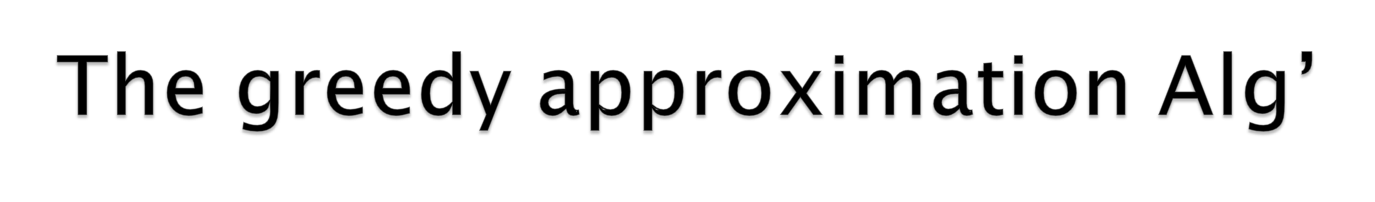 More flexible than the [GKR] paper.
Other applications for facility location with Group Steiner  service cost.
Many generalizations of recursive greedy.
Someone wrote a power point about our paper. It appears in my homepage. Thanks. 
For some reason implemented at Stanford.
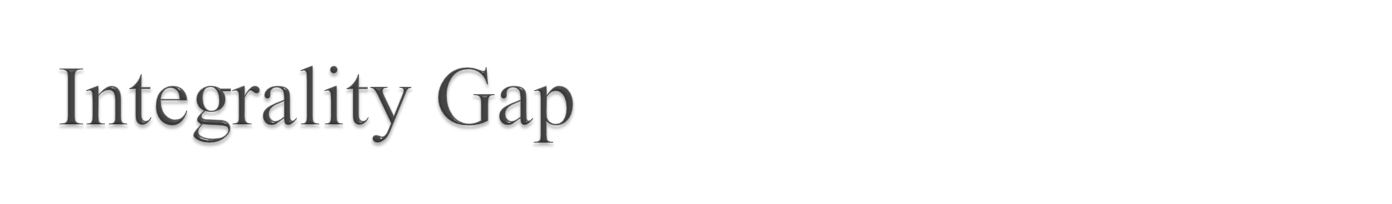 Halperin, K, Krauthgamer, Srinivasan,Wang
g1,g2
g3,g4
g1,g3,g2
g2,g4
g1,g3
g4
g1,g2
g2
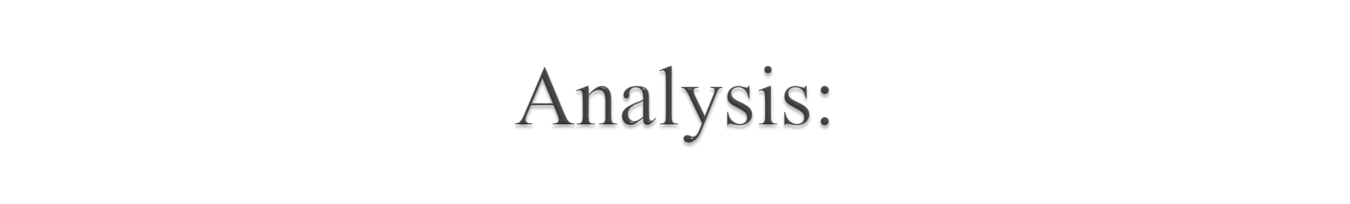 The costs need to decrease by constant factor [HST]
The fractional value is the same at every level
Thus, if the height is H then the fractional is O(H)
The integral H2  log k  (k is # groups)
(log k)2 gap as H=log k 


Remark: we showed O(log k)2  for HST GS.
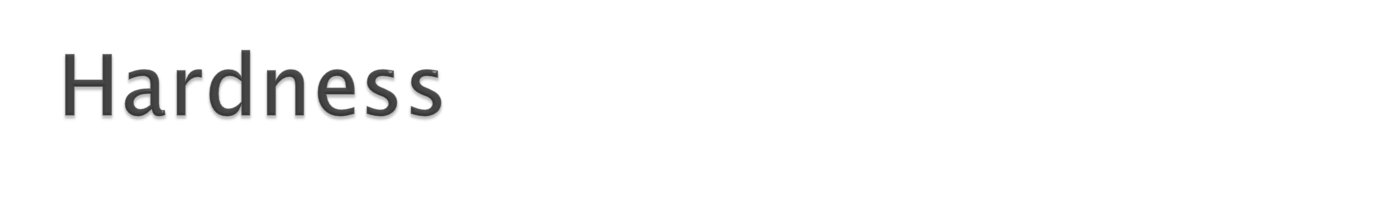 Halperin, Krauthgamer: Ω(log 2- n)  hardness.

CEK: O(log 2 n)/loglog(n) ratio in quasi polynomial time.

Chekuri Pal: Better than O(log2n) ratio in sub exp time. The algorithm of HK must be QP.

Under ETH,  PQuasi(P).

No polylog for Directed Steiner in poly time?
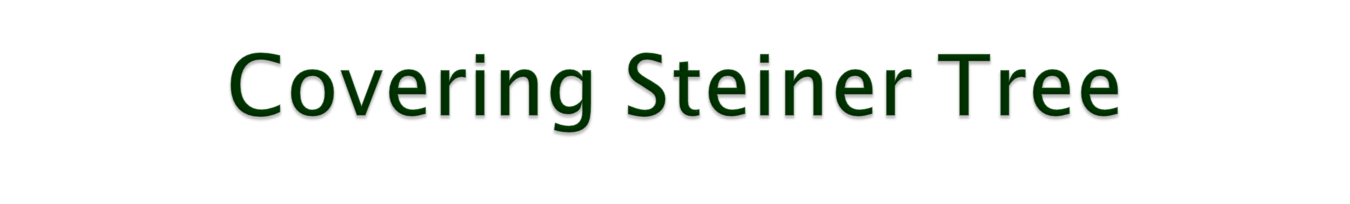 For every Group a number xi of vertices that need to be covered from group gi
O(log2 n) by Konjevod, Ravi Srinivasan.
The following due to Even, Kortsarz, Slany: for every group create xi Bins
 Create a new GS (not CS) instance by randomly putting the vertices of gi  in the bins.
The probability that a bin has no optimal terminal: (1-1/xi)xi<1/e
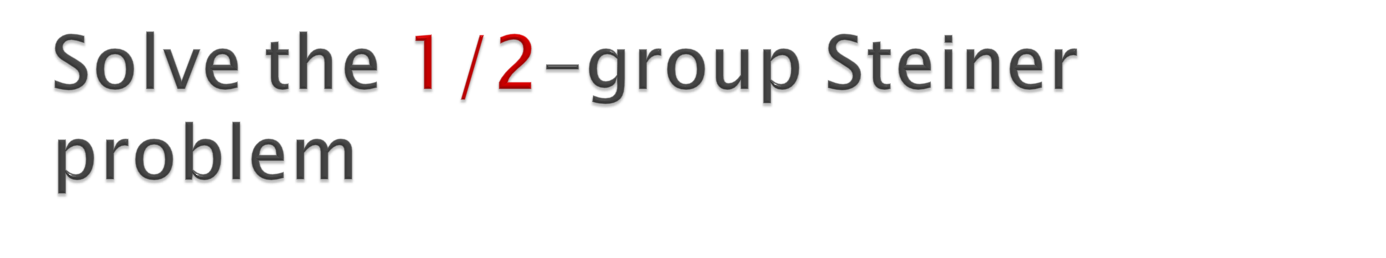 Namely COMPLETELY cover ½ of the groups.
Expected cost O(log n)*opt
Gives O(log n)2 ratio.
Derandomization: Universal Hash Functions.
Fault Tolerant GS
Kortsarz Nutov. A toy problem. Groups of size
2.
Two edge disjoint paths are needed from each 
group to the root.
Simple solution. Take a Steiner tree with at least
one element of every group.
The augmentation problem is uncrossable. 
This is like weakly super modular as in the Jain
problem but with 0,1. Ratio ln 4+2.
Fault Tolerant GS
This simple problem is VC-hard!
First studied was the 2 vertex disjoint case. 
This problem is known to be  Labelcover hard
for large connectivity.
[KN]  gave O(log2 n)˖N ratio with N the largest size
of a group.
Implies O(sqrt{n}) ratio. Even that is not easy.
But no strong hardness known for edge connectivity!
Fault Tolerant GS
Group Steiner with 2 edge disjoint paths.

Gupta, Krishnaswamy, Ravi.
Tree Embeddings for Two-Edge-Connected
Network Design. SODA 2010. 

O(log4 n) approximation. First take the Elkin
et al spanning  tree distribution and then
augment to 2 connectivity. Not simple.

Also 2 paths Buy At Bulk.
Fault Tolerant GS
For the case of Bounded Treewidth Graphs and k
Edge disjoint paths from one vertex in the group to
the root. For any k

Survivable Network Design for Group Connectivity in 
Low Treewidth Graphs

P. Chalermsook, S. Das, G. Even, B. Laekhanukit and
D. Vaz APPROX 2018.

O(log4 n) ratio. Huge DP table. Approximate the DP 
via LP!
We are going to have many open problems 
No one knows a reason that the next open 
Question can not be solved:

Open problem 1: Groups Steiner with 3 paths 
from every  group to the root. 

Now a few new stuff on Directed Steiner 
Tree.
Directed Steiner with two edge disjoint paths
Surviving in Directed Graphs: A
Quasi-Polynomial-Time
Polylogarithmic Approximation for
Two-Connected Directed Steiner
Tree
F. Grandoni and B. Laekhanukit
STOC 2017.
Does not work for 3 paths.
The best qusi-poly ratio for Directed Steiner Tree
Fabrizio Grandoni,Bundit Laekhanukit, Shi LiO(log2 k / log log k)-approximation algorithm for directed Steiner tree: a tight quasi-polynomial-time algorithm. STOC 2019 253-264
    Ratio O(log2 k / log log k)  possible and is tight under the unique game conjecture.
Most important open problem
The following is open from 1998.
I will “risk” a conjecture.

Open problem 2: Show that under the ETH no
polynomial time polylog ratio exists for
Directed Steiner Tree.
New result: the basic LP has integrality gap
n10 by   Laekhanukit, Li.
Best time for (1-ε)ln for Set Cover
Tight lower bound by Cygan Halldorsson
Kortsarz.
Lower bound based on Projection Game
conjecture by Dana Moskowitz 

Best time (there was an upper bound so we only 
did lower bound) exp(O(n ε)).
Complex. Based on the Moskowitz paper with 
changes
Directed Steiner and GST
Is an upper bound exp(O(nε)) possible for 
Directed Steiner hence Group Steiner, also
connected polymatroid.
We were able to design such algorithms if
ε1/2 (non trivial).
Hence tight times for approximation of all
of the above if  ε<1/2 Open.
We are going to have a lot of open questions 
Open problem 3: Does the upper bound for 
Directed Steiner tree holds if ε<1/2.

I think not. The problem is that a new lower 
bound and upper bound, needed, that match.
Seems hard to do. I do not even know the right
running time.
For Set-Cover the upper bound holds for any ε.
An open problem from the 8-th flex’ network design WS
The following question was posed by
Mohammad Taghi Hajiaghayi  in the context of
On-Line algorithms.
Approximate within polylog the GST problem 
with degree bounds.
It is not possible to handle both degree bounds 
and weight in the on-line setting. So choose
one of them.
Degree bounded Group Steiner
Individual degree bounds
are added.

For the cost we still have the Ω(log 2- n)  hardness.

But for degree bounds we only have Ω(log n)  
hardness even for a star.

I worked on this problem and other degree 
problems. FRT not possible. But some 
approximation on trees input not hard. But
(O(log2 n), O(log2 n)) not immediate at all [KN]
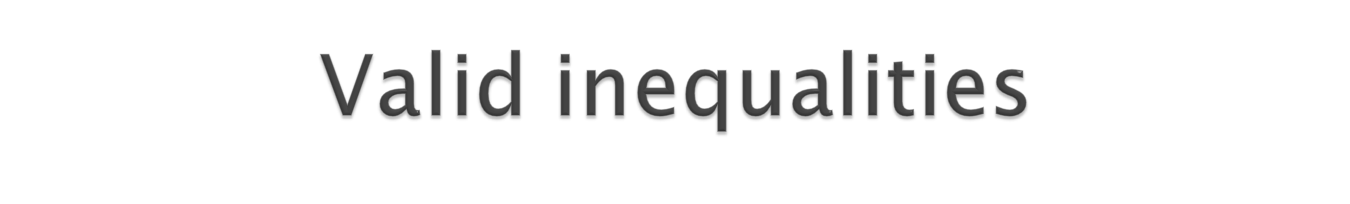 Let ev be the parent edge of v. Let u1,u2…up   be the children of v in the tree. ei =(v, ui)

I x(ei) x(ev)*dv is a valid inequality.

If x(ev)=0  then all x(ei) must be zero for all i.

If x(ev)=1 then I x(ei) dv  is a valid inequality. Also matches the rounding of [GKR]
A tight algorithm.
X. Guo, G. Kortsarz, B Laekhanukit, S. Li and D. Vaz
 J. Xian

Bounded Degree Steiner Tree and Bounded Degree
Group Steiner tree.  Algorithmica.

(O(log2 n), O(log n) ) ratio, polynomial time GST.

Idea: boost the probability xe/xp(e) 
by a term dist/(dist-1). Makes small difference in the 
cost but large difference in the probability a group is 
covered. Very complex.
For Directed Steiner
X. Guo, G. Kortsarz, B. Laekhanukit, S. Li and D. Vaz
 J. Xian

Bounded Degree Steiner Tree.

Polylog ratio in Quasi-Poly time for DST both
Degree and  cost.  One of my most complex papers.

Open question 4: Degree Bounded Steiner Tree: 
 (O(nε ), polylog(n)) ratio?
Bounded Treewidth graphs
For our purpose, these are graph so that every
induced subgraph has a constant size vertex 
separator.
We do not know how to approximate Group 
Steiner Tree with degree bounds on general
graphs. So try Bounded Treewidth.
There were two results: without degree bounds
and without costs.
Approximating GST on Bounded Treewidth graphs
The paper: Survivable Network Design for 
Group Connectivity in Low-Treewidth Graphs
P. Chalermsook, S. Das, G. Even, B. Laekhanukit
and D. Vaz APPROX 2018.

First paper not to use FRT. You need a bags tree
of height O(log n). Need to keep information
about all the bags until the root.
The results
The authors gave O(log2n) ratio. 
This is a clear generalization since the same 
ratio applies to trees. Hence also almost tight.

The algorithm runs in time O(ntw). 
But what if we give up on costs.
Guy Kortsarz, Zeev Nutov.
Bounded Degree Group Steiner Tree
Problems.  Discrete Applied Math
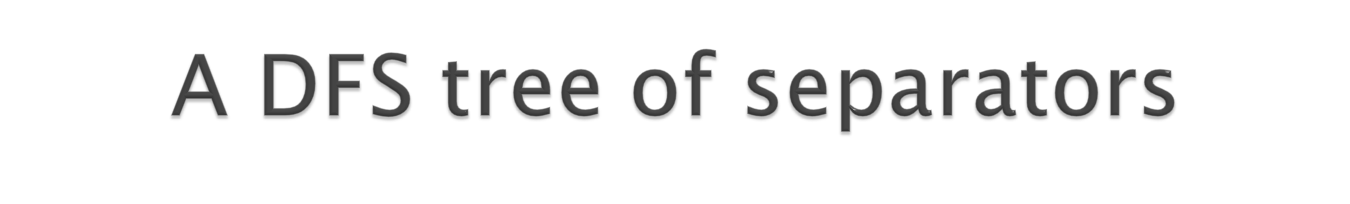 The good thing about paths
You can add very long path that use many 
backward and forward edges. Each path only
increases the degree by 2.

Let d be the minimum maximum optimal degree.
Can make the separators connected with O(log n) 
additive penalty. After that prove: The optimum the
DFS tree, namely without using the 
backward edges and uses the  DFS tree only,  gives  
most O(log n)*d additive ratio.

[FRT] like reduction from graphs to trees with 
penalty O(log n). Gives O(log2n) ratio for degrees.
Recent result
A paper of mine with Shi Li and Mike Dinitz 
in the context of Lp  optimization.
One of the results is (O(log2 n), O(log2 n)) for the
problem with both weights and individual
degree bounds. In polynomial time. Unites the 
two papers into one.

This uses the ultra complex scheme from the
APPROX paper.
Probably hard to improve.
A tree with k terminals with minimum maximum degree
A surprisingly hard question, albeit polynomial 
time solvable for Bounded Treewidth graphs.

Related to telephone broadcast.
A reduction
If can approximate Degree Bounded  Group 
Steiner with ratio  you can give an O(˖log n), 
Problem of Find a tree with at least k terminals with
Minimum maximum degree. [KN] DAM.
Implies a polylog ratio for the minimum
maximal degree on general graphs in
Quasi(poly) time. 
Open problem 4: Give a polylog ratio poly time 
algorithm  for spanning at least k terminals with
With minimum maximal degree..
Surprise: showing something technical!
How to use: Cover k/4 of the groups with 
minimum maximum degree to approximate:
Find a tree with k terminals (out of many) with 
min maximum degree. 

Let the k “true” terminals be 0,1,2…..,k-1.
In the Steiner Tree with k terminals and
minimum max degree. A bin is full if it has 
a true terminal.
The non true terminals have other integers
Let p be a prime so that 8k ≤ p ≤ 16k.

Choose a number a, at random, from 1, 2, . . . ,
p − 1.

Choose a number b, at random, from 0, 1, . . . ,
p − 1.  
Terminal 0 ≤ i ≤ k − 1 is assigned to bin 
((ai + b) mod p) mod k.
Let S(j) be the group of terminals getting to j
Let i be a true terminal.  What is the probability 
it will reach bin j?

It starts as a random number in Zp   
It will reach bin j only for j,j+k,j+2k,……
How many multiple of  k will there be?

Worst j=k-1. =(p-k)/k gives  
k-1+ ˖k≤p-1. In any case at least -1
A lower bound on 
Clearly, for =((p-k)/k), the number of modulos
is at least  since it is at least -1 since we 
round  down. Hence at least p/k-2.

We get a lower bound on the probability that i
arrives to bin j by dividing by p.

Divide by p to get the lower bound:
1/k-2/p. As p≥8k gives at least 3/(4k).
Upper bound
The number of modulos that give j is at most 
=((p-k)/k).
Dividing by p we get the probability that i 
reaches j is at most /p≤1/k-1/p<1/k

We got a probability between 3/(4k) and 1/k.
What is the probability that i, i’ reach j?
The events are pairwise independent.

Hence Pr(i and i’ get to bin j)<1/k2      
Take the two first terms on inclusion exclusion:

Pr(Bin j is full)≥k(3/(4k))-C(k,2)˖1/k2  As
k*C(k,2)<1/2,  probablity for full, at least 3/4-1/2=1/4
Expected number of full bins
Expected number of full bins at least k/4.

Go over all a,b. For one pair there will be k/4
full groups. Needs to approximate cover k/4
groups with minimum max degree (essentially
equivalent to cover all). Can span only the true
terminals of full bins and so k/4 groups with
degree d. The ratio  . So ˖d. Do this O(log k)
times ratio O(˖log k).
Open Problems 5
5) In the integrality gap we need degrees log n because of concentration bounds. Hence integrality gap can only be at most 
    O(log2 n/loglog n ).

Is there a poly time approximation with this ratio?

The paper of Chekuri et al gave such ratio in Quasi
Poly time.

Many tried for years, and failed.
Open Problems
6) Can you approximated GST problem on general graphs without [FRT]?

7) What is the correct ratio for general graphs. It is between O(log3 n) and O(log2 n).

8) Group Steiner with vertex costs? No [FRT]
Probably best Recursive Greedy but bad ratio 
O(nε). Anything better?

9) GST with degree bounds on general graphs?

10) Best ratio for Bounded Treewidth?
Conclusion
Thank you for your attention.

Any questions?